高考物理试题（15题）分析
长安二中
                                                                       杜小鹏
15.若一均匀球形星体的密度为ρ。引力常量为G。则在该星体表面附近沿圆轨道绕其运动的卫星的周期是         【A】
    
A .                B.             C .                D.

解析：本题目是课本“求中心天体的质量”的拓展 。考查点1.   对“均匀球形” 、“圆轨道” 两个理想化模型，以及“星球表面附近” 近似化（卫星的轨道半径近似为星体半径）的分析和处理。
    考查点2.公式的熟练推导。
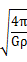 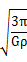 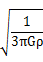 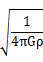 解法一、（大多数同学）直接运用二级公式
                                  得出。（通过对此公式的考查，让学生

知道发射卫星可以探究未知天密度。）
     法二、公式推导   


   
  法三、用地球数据进行验证。如果知道地球的平均密度                             ，第一宇宙速度，G，
  
知道近地卫星绕地球周期约为5000s。带入选项进行验证。
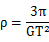 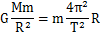 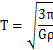 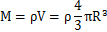 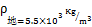 法四、量纲法：用单位进行判断。（本题不适用）
近些年在高考中万有引力相关的考题。题型特点一般都是：题干长、物理量多、计算量大（估算）、公式多、信息外延、外加物理模型等。很学生感觉还是很困难。今年一反常态来了这一道送分题。
谢谢大家！